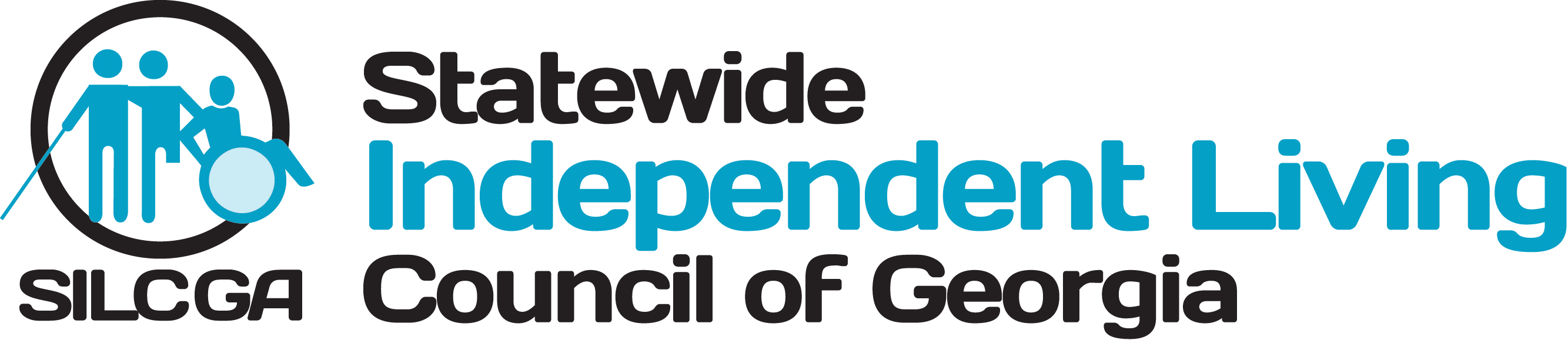 JANUARY 2025 -  BOARD MEETING
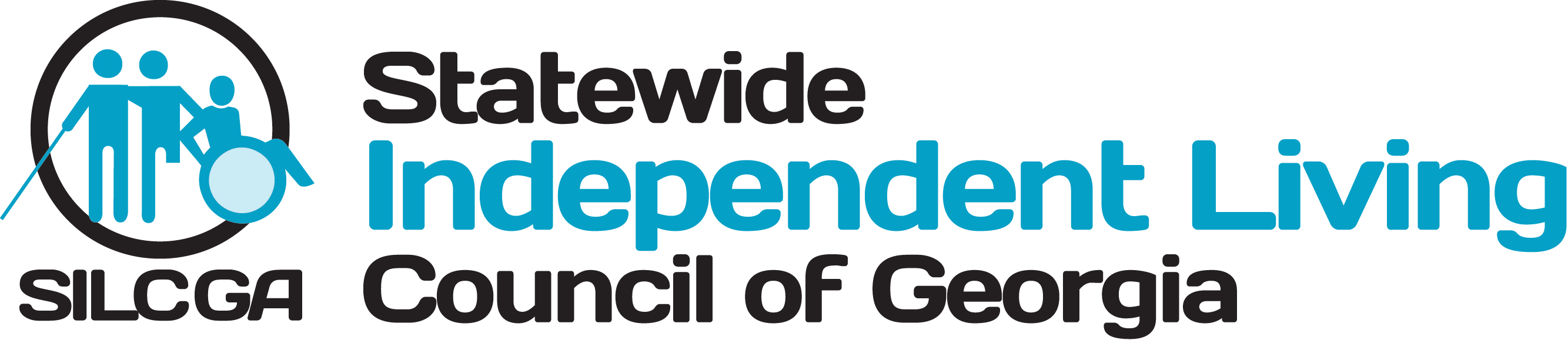 CALL TO ORDER
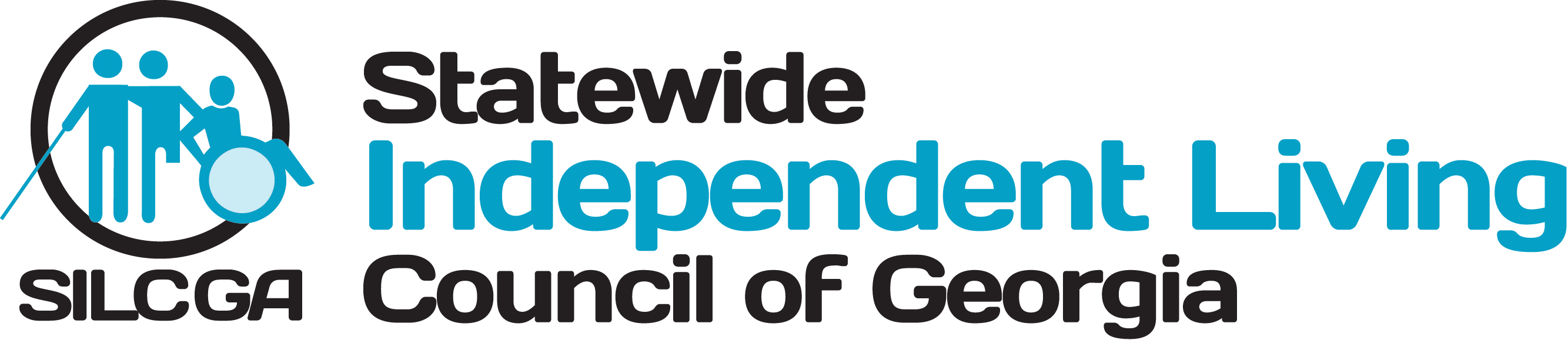 ROLL  CALL
TODAY’S AGENDA
Call to Order – Shelia Kitchens
Roll Call – Shelly Simmons
Review & Adoption of Agenda – Shelia Kitchens
Review & Adoption of Minutes - Shelia Kitchens
Board Presentation – Kim McKnight, GA Department of Community Health
Budget Review – Becky Ramage-Tuttle
Executive Director’s Report – Shelly Simmons
Brag & Steal Reports
Next Meeting & Adjournment – Shelia Kitchens
REVIEW AND APPROVE
Current Agenda
Previous Minutes
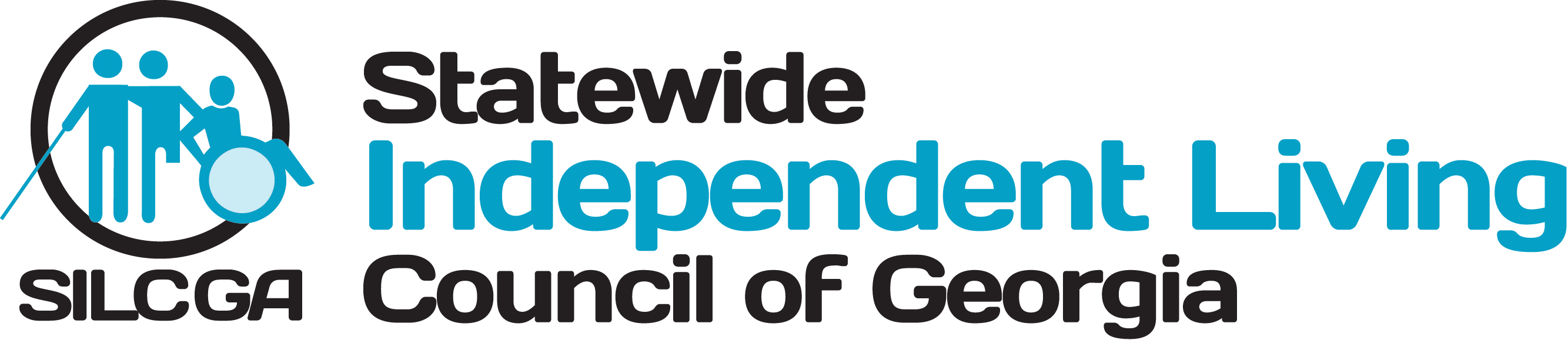 Board Presentation
Kim McKnight
GA Department of Community Health
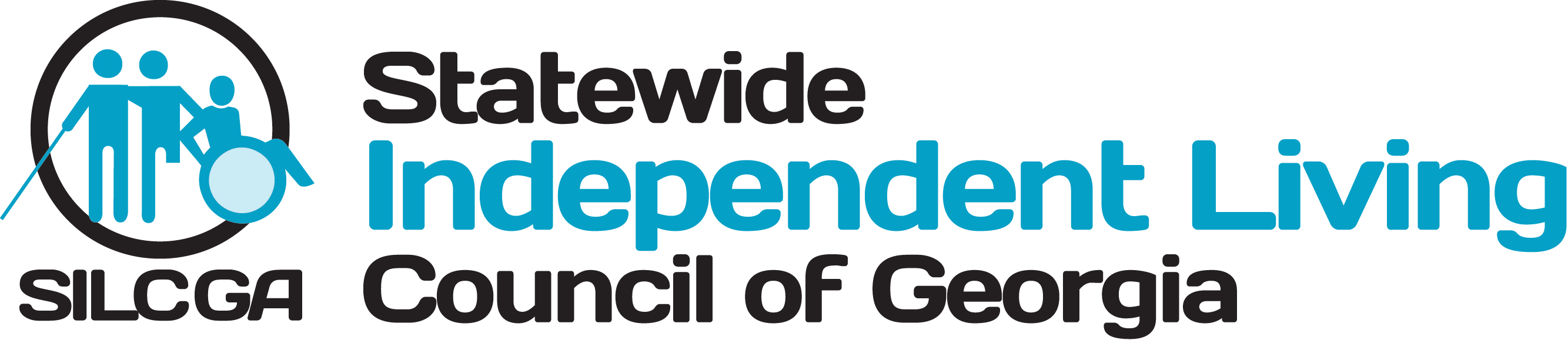 Budget Review
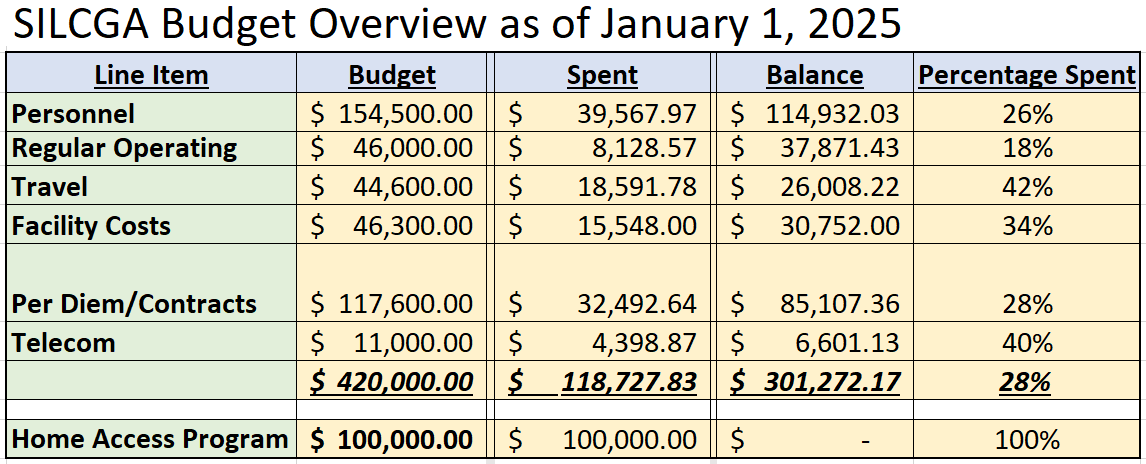 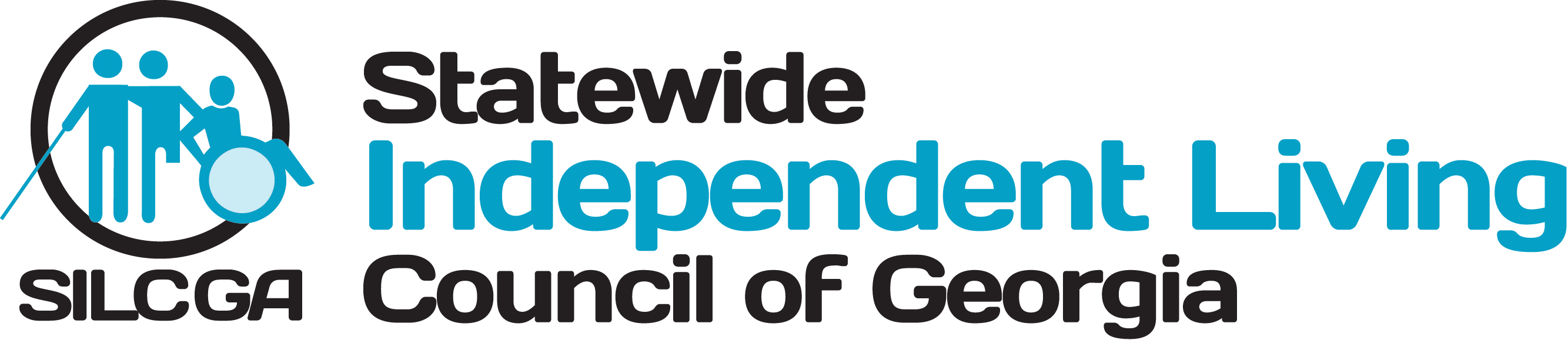 Executive Director’s Report
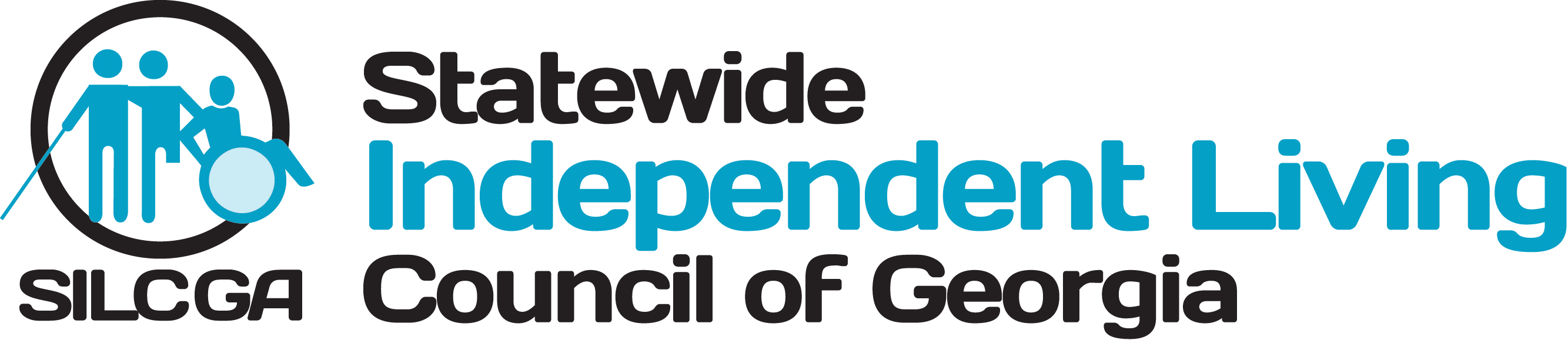 Enable Work
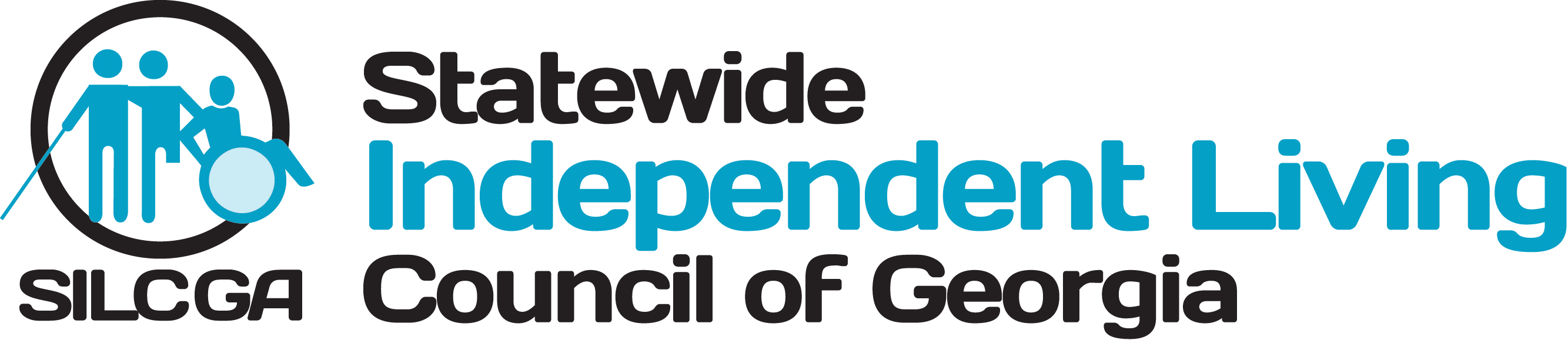 HAP - Home Access Program
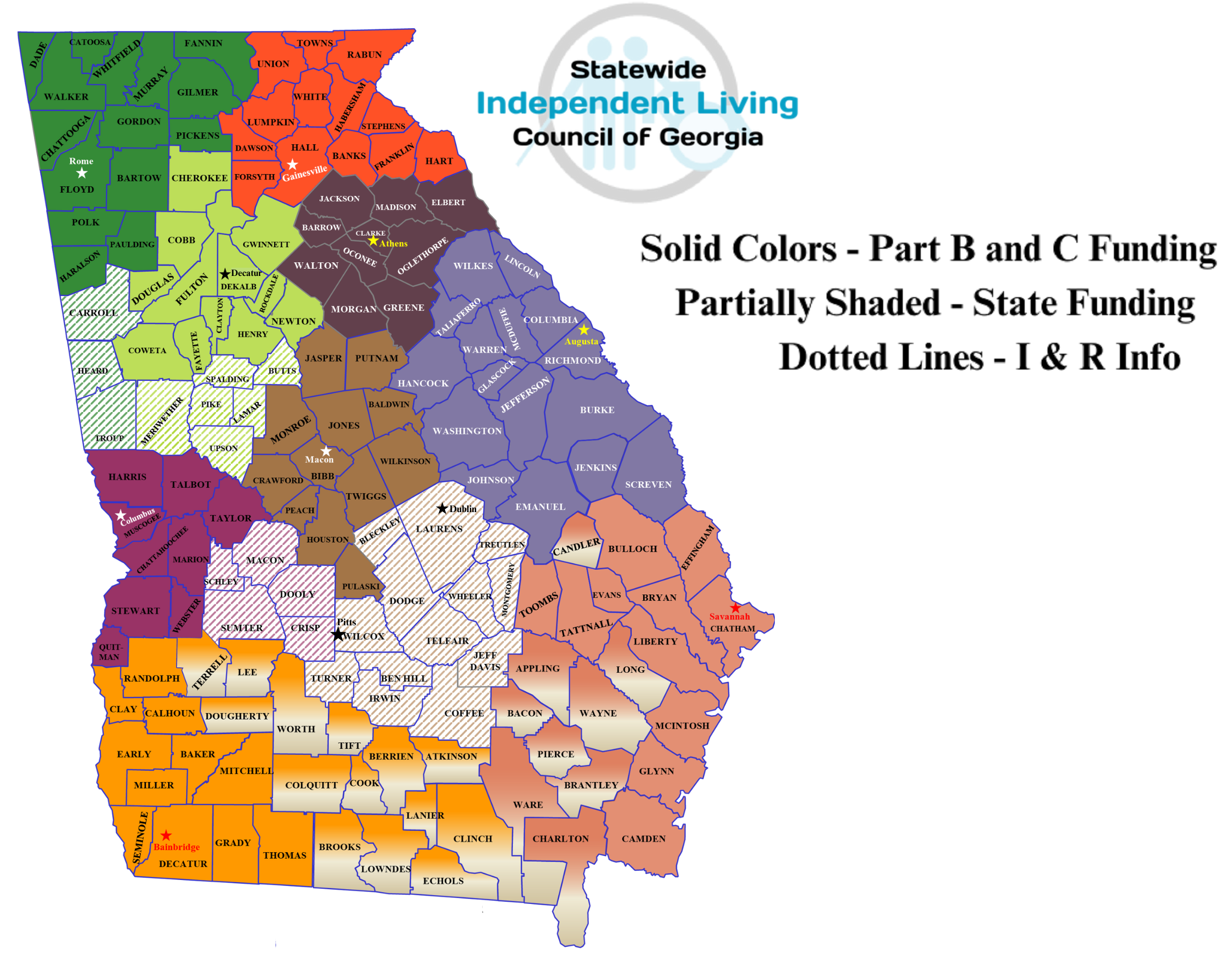 BRAG & STEAL
Next Meeting & Adjournment
THANK YOU for your continued hard work!